Logistic regression
David Kauchak
CS158 – Fall 2023
Admin
Assignment 7

Grading update

Friday mentor hours: 6-8pm
Course feedback
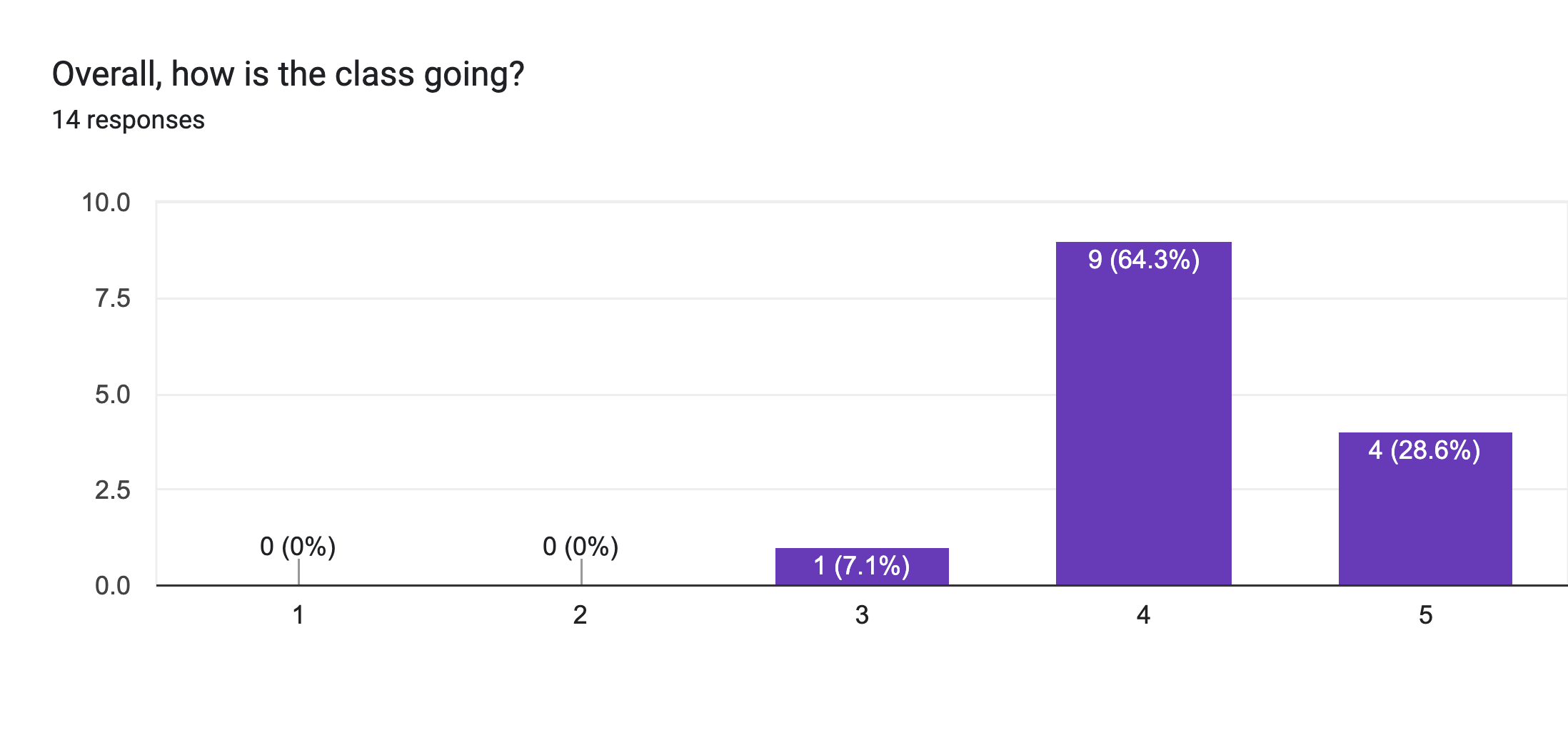 Course feedback
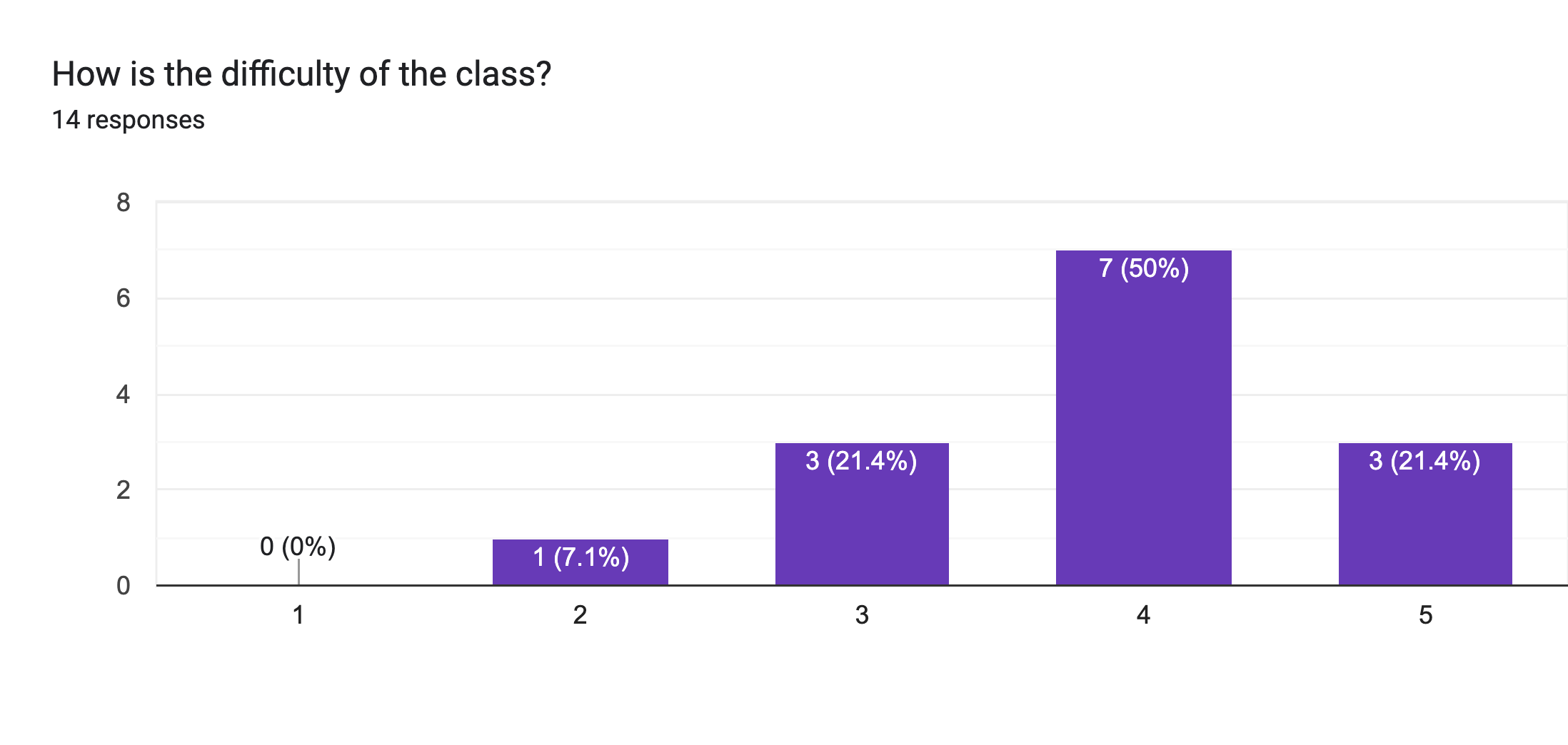 Course feedback
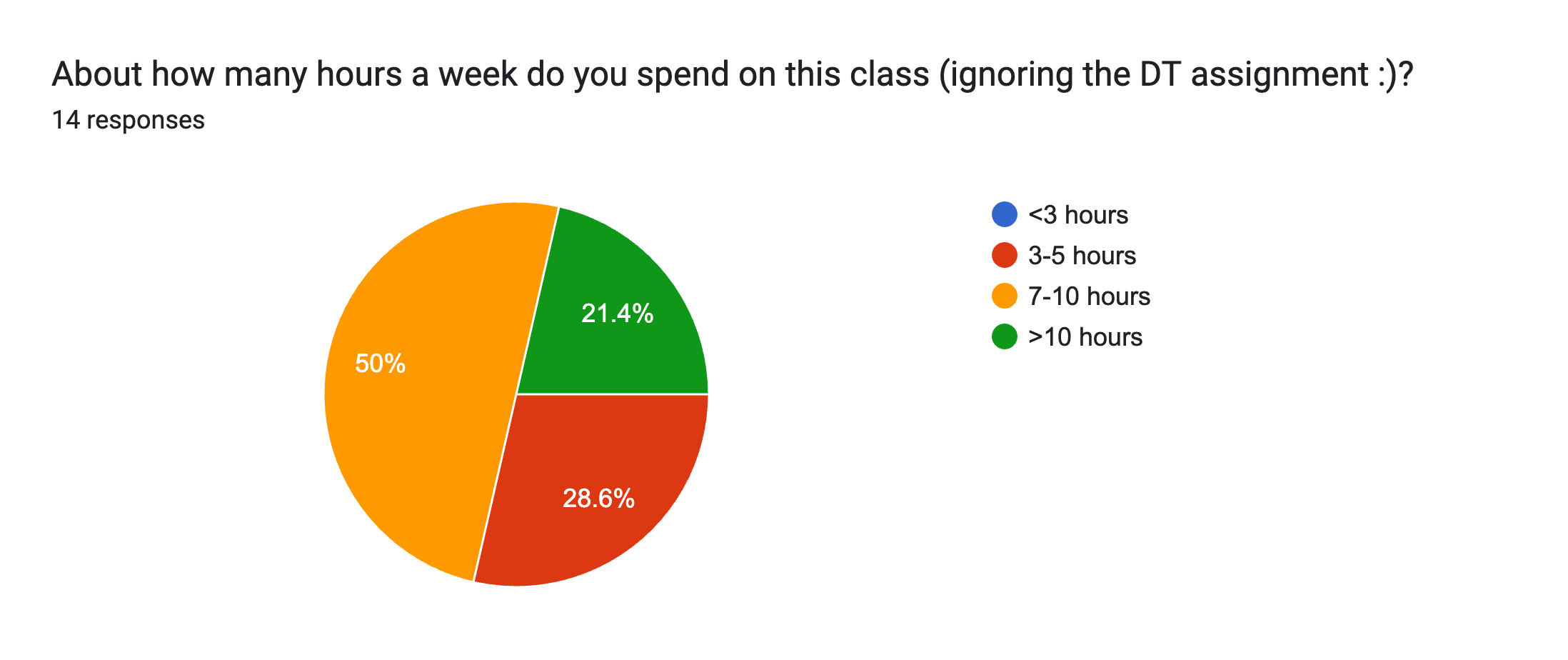 Favorite thing
I feel like my coding skills in general are improving significantly. I am practicing concise documentation/efficient coding.

I like the coding part of the class!

getting better at java
Improvements
Posting slides at the start of class.

I like to start the assignments as early as Monday night. I would love it if we had mentor sessions on Saturday as well. Or definitely both on Thursdays and Fridays the least, because Sunday is not enough if we are too far away from being done.

More mentor sessions :/ Not likely though. Maybe just three total would be awesome.

Releasing the assignments at the same time every week would help.
Improvements
Give the big picture - how everything we are leading connects? the life cycle of ML project maybe?

I wished we went deeper in the math side of things. I think implementing ML algorithms is fun and cool, so don't change that!
Improvements
Post the autograder score before we are done with the assignment. For several of these, we see our results, and they look good, but we don't know for sure if it's correct or not, so in a lot of cases we lose points on edge cases that we could've solved had we known they were problematic.
Other comments
We lost points on the first three assignments to JavaDocs for other stylistic reasons, but we hadn't gotten our scores for the first assignment until after we had turned in the third assignment, so we didn't know we were supposed to do the JavaDocs and got dinged three times for it.
MLE estimation for NB
train
probabilistic model
training data
What are the MLE estimates for these?
Maximum likelihood estimates
number of examples with label y
total number of examples
number of examples with label y with feature xi = 1
number of examples with label
[Speaker Notes: just involves iterating over the data and aggregating these counts!]
Maximum likelihood estimates
p(1)  = ?
p(-1) = ?
Maximum likelihood estimates
p(1)  = 3/5
p(-1) = 2/5
Maximum likelihood estimates
Maximum likelihood estimates
Maximum likelihood estimates
Maximum likelihood estimates
Maximum likelihood estimates
Maximum likelihood estimates

Maximum likelihood estimates
p(1)  = 3/5
p(-1) = 2/5
Full model trained!
Priors
Coin1 data: 3 Heads and 1 Tail
Coin2 data: 30 Heads and 10 tails
Coin3 data: 2 Tails
Coin4 data:  497 Heads and 503 tails

If someone asked you what the probability of heads was for each of these coins, what would you say?
Basic steps for probabilistic modeling
Probabilistic models
Which model do we use, i.e. how do we calculate p(feature, label)?

How do train the model, i.e. how to we we estimate the probabilities for the model?

How do we deal with overfitting?
Step 1: pick a model


Step 2: figure out how to estimate the probabilities for the model


Step 3 (optional): deal with overfitting
Training revisited
What we’re really doing during training is selecting the Θ that maximizes:
i.e.
That is, we pick the most likely model parameters given the data
Estimating revisited
We want to incorporate a prior belief of what the probabilities might be

To do this, we need to break down our probability
(Hint: Bayes rule)
Estimating revisited
What are each of these probabilities?
Priors
likelihood of the data under the model
probability of different parameters,
call the prior
probability of seeing the data (regardless of model)
Priors
Does p(data) matter for the argmax?
[Speaker Notes: no, it doesn’t very as theta changes.  It’s a constant]
Priors
likelihood of the data under the model
probability of different parameters,
call the prior
What does MLE assume for a prior on the model parameters?
Priors
likelihood of the data under the model
probability of different parameters,
call the prior
Assumes a uniform prior, i.e. all Θ are equally likely!
Relies solely on the likelihood
A better approach
We can use any distribution we’d like.

This allows us to impart addition bias into the model
Another view on the prior
Remember, the max is the same if we take the log:
We can use any distribution we’d like.

This allows us to impart addition bias into the model
Does this look like something we’ve seen before?
Regularization vs prior
likelihood based on the data
prior
model bias
fit
loss function based on the data
regularizer
Prior for NB
Uniform prior
Dirichlet prior
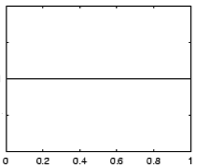 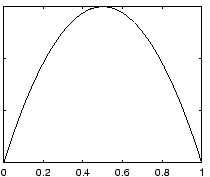 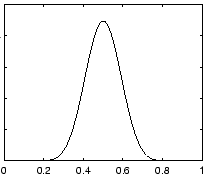 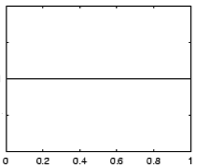 λ= 0
increasing
[Speaker Notes: - as lambda gets larger we bias more and more towards]
Prior: another view
MLE:
What happens to our likelihood if, for one of the labels, we never saw a particular feature?
Goes to 0!
[Speaker Notes: - Goes to 0!]
Prior: another view
Adding a prior avoids this!
Smoothing
training data
Sometimes this is also called smoothing because it is seen as smoothing or interpolating between the MLE and some other distribution
for each label, pretend like we’ve seen each feature value occur in λ additional examples
Priors
Coin1 data: 3 Heads and 1 Tail
Coin2 data: 30 Heads and 10 tails
Coin3 data: 2 Tails
Coin4 data:  497 Heads and 503 tails
Does this do the right thing in these cases?
Maximum likelihood estimates
ƛ = 1
Maximum likelihood estimates
ƛ = 1
Avoids zero probability events!
smoothed/prior
Basic steps for probabilistic modeling
Probabilistic models
Which model do we use, i.e. how do we calculate p(feature, label)?

How do train the model, i.e. how to we we estimate the probabilities for the model?

How do we deal with overfitting?
Step 1: pick a model


Step 2: figure out how to estimate the probabilities for the model


Step 3 (optional): deal with overfitting
Joint models vs conditional models
We’ve been trying to model the joint distribution (i.e. the data generating distribution):
However, if all we’re interested in is classification, why not directly model the conditional distribution:
A first try: linear
Any problems with this?
- Nothing constrains it to be a probability
- Could still have combination of features and weight that exceeds 1 or is below 0
[Speaker Notes: let’s try a different route this time
rather than deriving a model (the book does it that way)
let’s start with a type of model and see if we can work our way towards a working model]
The challenge
probability
Linear model
1
+∞
We like linear models! 
Can we transform the probability into a function that ranges over all values?
0
-∞
Odds ratio
Rather than predict the probability, we can predict the ratio of 1/0 (positive/negative)

Predict the odds that it is 1 (true): How much more likely is 1 than 0.

Does this help us?
Odds ratio
odds ratio
Linear model
+∞
+∞
Where is the dividing line between class 1 and class 0 being selected?
0
-∞
Odds ratio
We’re trying to find some transformation that transforms the odds ratio to a number that is -∞ to +∞
Does this suggest another transformation?
odds ratio
0    1     2    3    4    5    6     7     8    9   ….
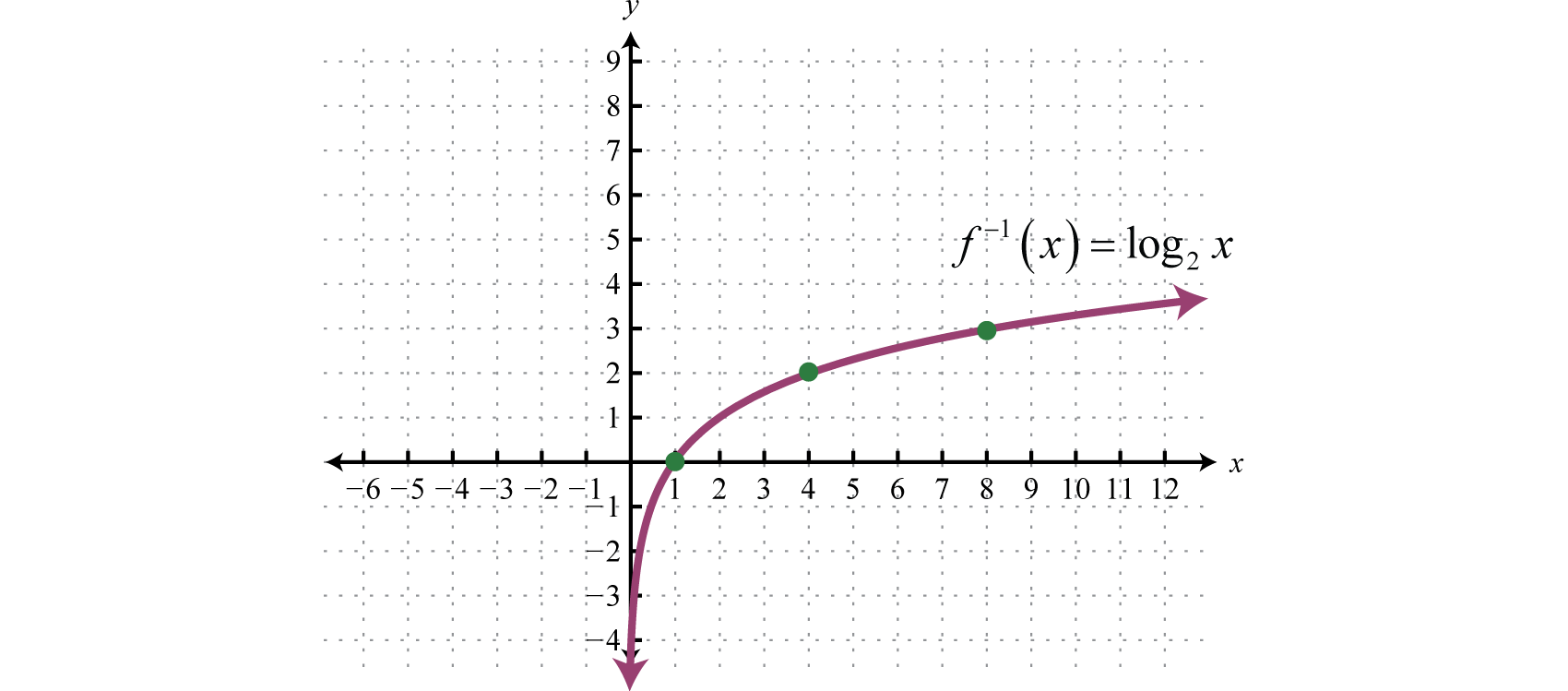 0    1     2    3    4    5    6     7     8    9   ….
Log odds (logit function)
=
odds ratio
Linear regression
+∞
+∞
How do we get the probability of an example?
-∞
-∞
Log odds (logit function)
…
anyone recognize this?
Logistic function
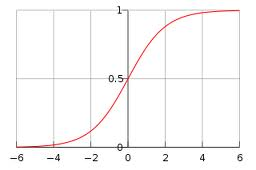 Logistic regression
How would we classify examples once we had a trained model?



If the sum > 0 then p(1)/p(0) > 1, so positive

if the sum < 0 then p(1)/p(0) < 1, so negative

Still a linear classifier (decision boundary is a line)
Training logistic regression models
How should we learn the parameters for logistic regression (i.e. the w’s and b)?
parameters
MLE logistic regression
Find the parameters that maximize the likelihood (or log-likelihood) of the data:
assume labels 1, -1
MLE logistic regression
We want to maximize, i.e.
Look familiar?  Hint: anybody reading the book?
MLE logistic regression
Surrogate loss functions:
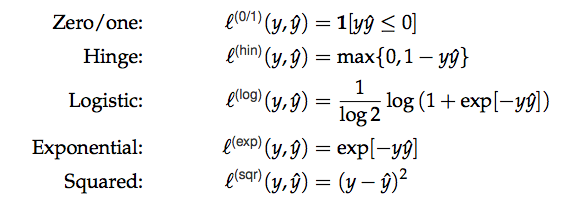 logistic regression: three views
linear classifier
conditional model
logistic
linear model minimizing logistic loss
Overfitting
If we minimize this loss function, in practice, the results aren’t great and we tend to overfit
Solution?
Regularization/prior
or
What are some of the regularizers we know?
Regularization/prior
L2 regularization:
Gaussian prior:
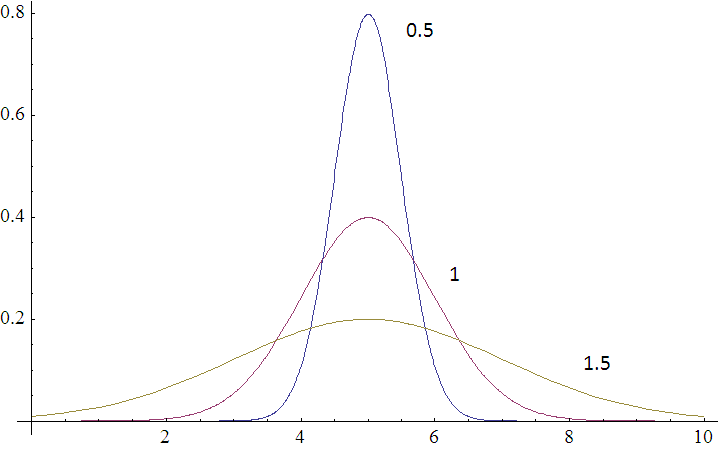 Gaussians are defined by a mean (μ) and a variance (σ2)
p(w,b) ~
Regularization/prior
L2 regularization:
Gaussian prior:
Does the λ make sense?
Regularization/prior
L2 regularization:
Gaussian prior:
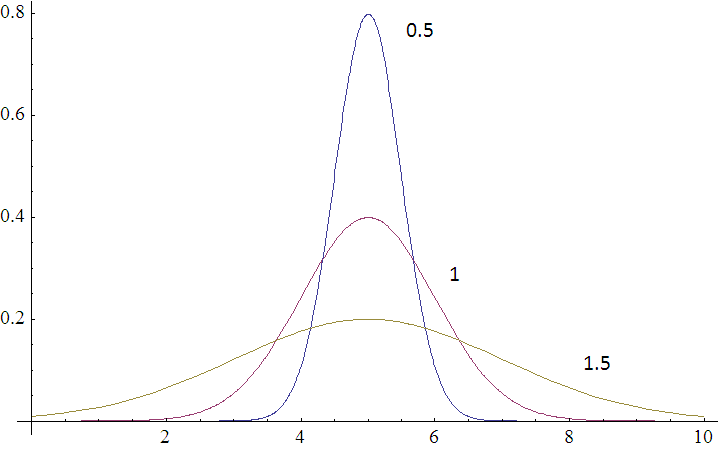 [Speaker Notes: Yes! 
 As the variance gets higher, the prior is weaker (more distributed probabilities).  Higher variance = lower lambda.
As the variance gets lower, the prior is stronger (more peaked distribution).  Lower variance = higher lambda.]
Regularization/prior
L1 regularization:
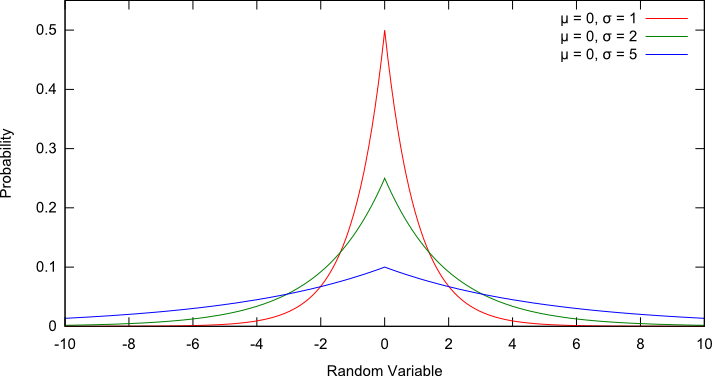 Laplacian prior:
p(w,b) ~
Regularization/prior
L1 regularization:
Laplacian prior:
L1 vs. L2
L1 = Laplacian prior
L2 = Gaussian prior
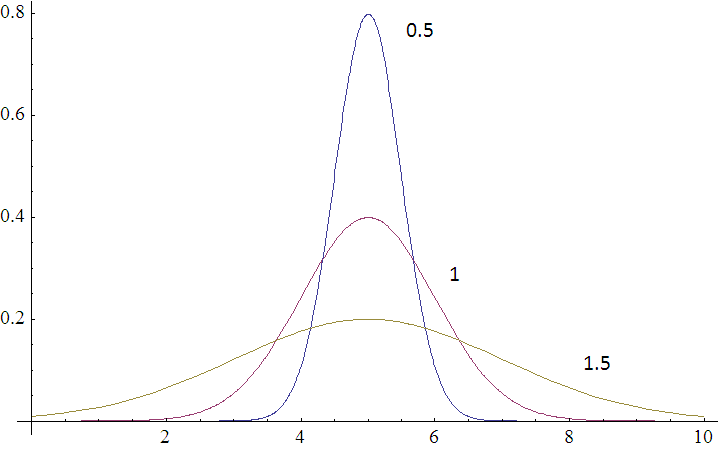 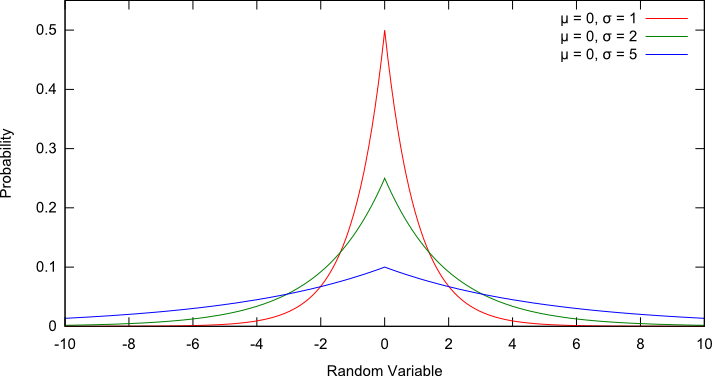 Logistic regression
Why is it called logistic regression?
It is a classifier??
A digression: regression vs. classification
Raw data
Label
features
Label
f1, f2, f3, …, fn
classification: discrete (some finite set of labels)

regression: real value
0
f1, f2, f3, …, fn
0
f1, f2, f3, …, fn
1
f1, f2, f3, …, fn
extract
features
1
f1, f2, f3, …, fn
0
linear regression
Given some points, find the line that best fits/explains the data

Our model is a line, i.e. we’re assuming a linear relationship between the feature and the label value
response (y)
f1
How can we find this line?
Linear regression
Learn a line h that minimizes some loss/error function:
Sum of the individual errors:
response 
(y)
0/1 loss!
feature (x)
[Speaker Notes: - squared error is optimal if we assume that the data was actually generated from a line with gaussian data]
Error minimization
How do we find the minimum of an equation?



Take the derivative, set to 0 and solve (going to be a min or a max)

Any problems here?

Ideas?
Linear regression
response
squared error is convex!
feature
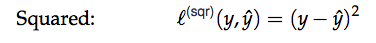 [Speaker Notes: - squared error is optimal if we assume that the data was actually generated from a line with gaussian data]
Linear regression
Learn a line h that minimizes an error function:
response
in the case of a 2d line:
function for a line
feature
[Speaker Notes: - squared error is optimal if we assume that the data was actually generated from a line with gaussian data]
Linear regression
We’d like to minimize the error
Find w1 and w0 such that the error is minimized



We can solve this in closed form
Multiple linear regression
If we have m features, then we have a line in m dimensions
weights
Multiple linear regression
We can still calculate the squared error like before
Still can solve this exactly!
Logistic function
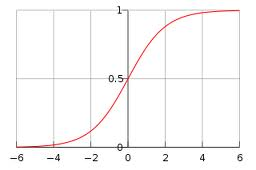 Logistic regression
Find the best fit of the data based on a logistic
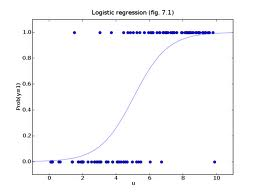 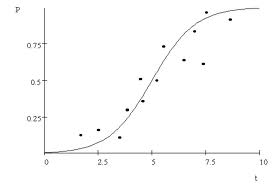 Basic steps for probabilistic modeling
Probabilistic models
Which model do we use, i.e. how do we calculate p(feature, label)?

How do train the model, i.e. how to we we estimate the probabilities for the model?

How do we deal with overfitting?
Step 1: pick a model


Step 2: figure out how to estimate the probabilities for the model


Step 3 (optional): deal with overfitting
Probabilistic models summarized
Two classification models:
Naïve Bayes (models joint distribution)
Logistic Regression (models conditional distribution)
In practice this tends to work better if all you want to do is classify

Priors/smoothing/regularization
Important for both models
In theory: allow us to impart some prior knowledge
In practice: avoids overfitting and often tune on development data